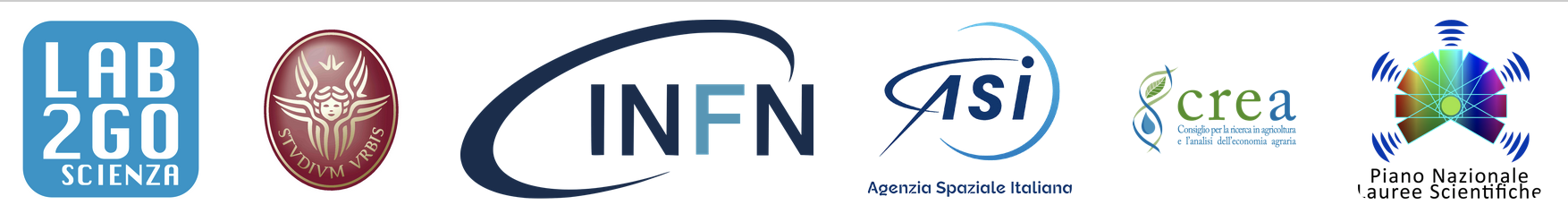 LAB2GO Riqualificazione dei laboratori delle scuole superiori
Riccardo Faccini
Preside della Facoltà
 di Scienze Matematiche Fisiche e Naturali

Univ. La Sapienza
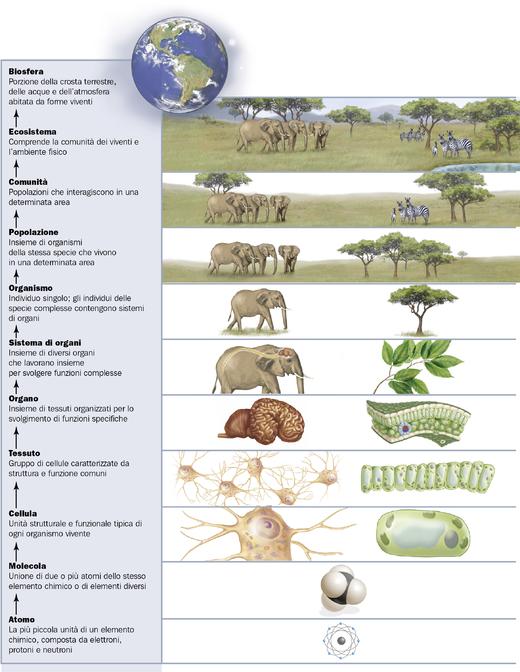 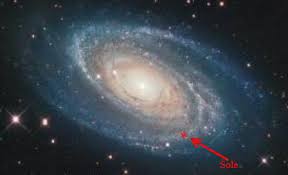 ASTROFISICA
LA FACOLTÀ SI PRESENTA
SCIENZE DELLA TERRA
MATEMATICA
COMPLESSITÀ
BIOLOGIA
CHIMICA
FISICA
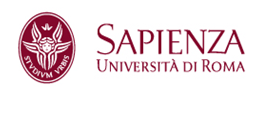 Cosa si studia nella facoltà di Scienze MFN?
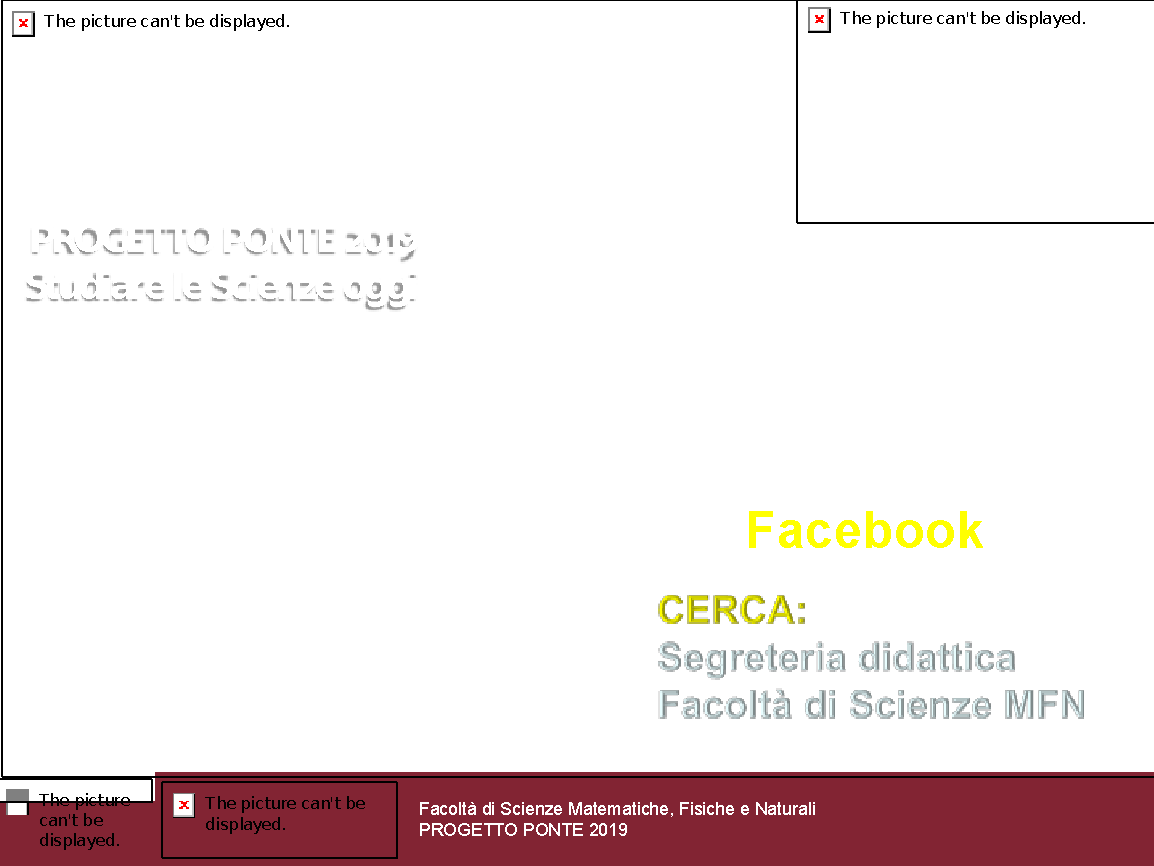 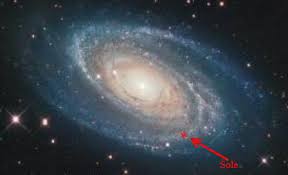 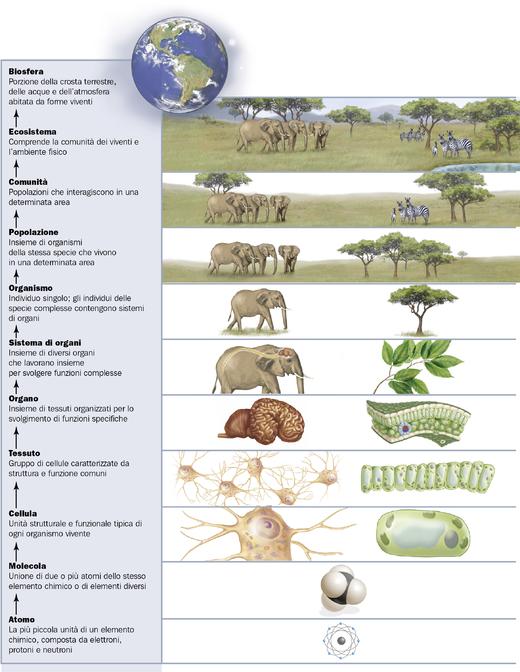 SCIENZE  GEOLOGICHE
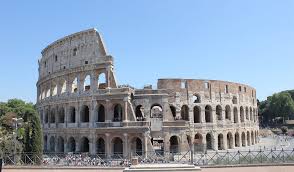 SCIENZE  AMBIENTALI
MATEMATICA

SCIENZE MATEMATICHEPER L’INTELLIGENZA ARTIFICIALE
SCIENZE  NATURALI
TECNOLOGIE PER LA CONSERVAZIONE E IL RESTAURO DEI BENI CULTURALI
BIOTECNOLOGIE AGRO-INDUSTRIALI
SCIENZE BIOLOGICHE
SCIENZE CHIMICHE
FISICA
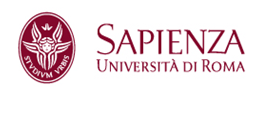 Corsi di Laurea Triennale
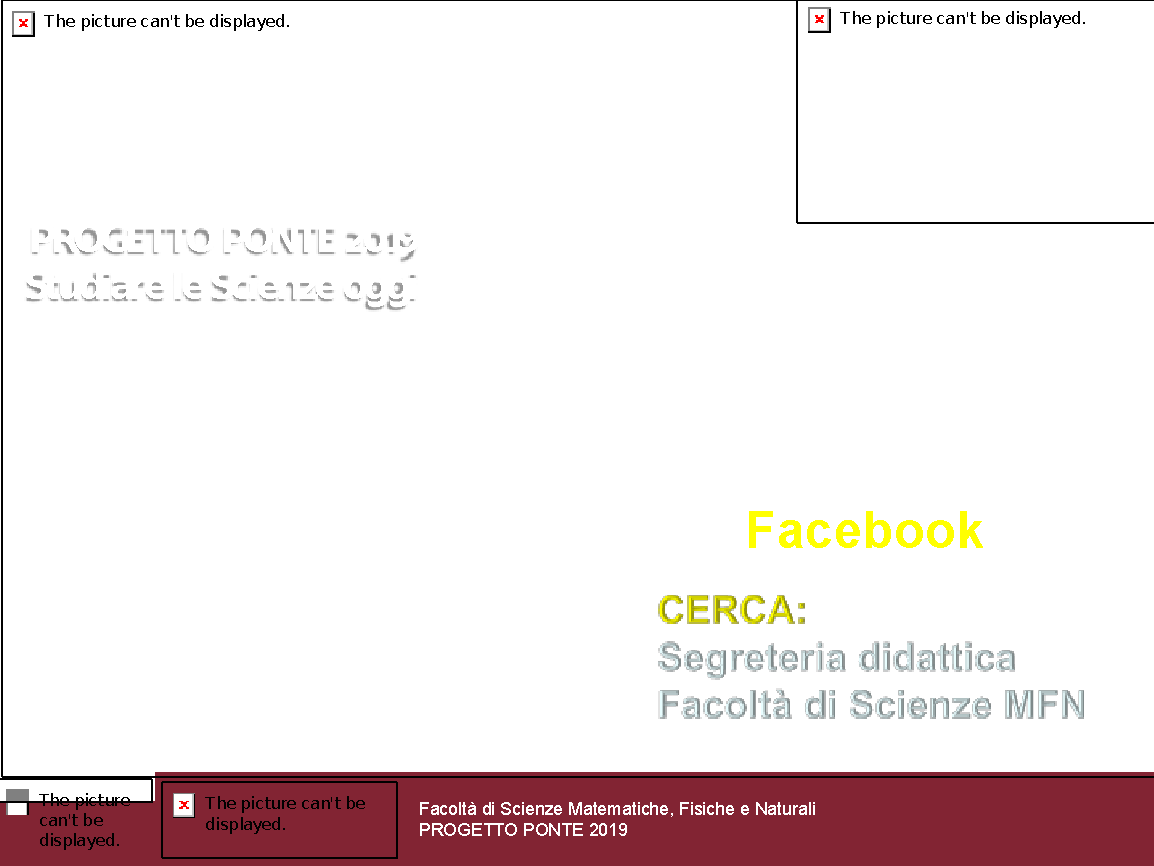 TRIENNALI E MAGISTRALI
Offerta Formativa
Astrophysics & Cosmology
Chimica
Chimica Analitica
TCRBC
Matematica
Physics
Matematica Applicata
Chimica Industriale
Scienze della Formazione Primaria
Atmospheric  Science & Technology
Scienze Chimiche
Matematica
INFORMATICA
Fisica
Tecnologie per la Conservazione e il restauro dei Beni Culturali
Tecnologie Per La Conservazione E Il Restauro Dei Beni Culturali
Scienze Matematiche per l’Intelligenza
Artificiale
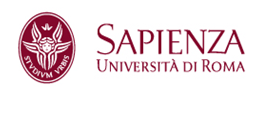 [Speaker Notes: Efficienze:
Totale:  47%
Geo: 120%
Nat: 6%
Biologia: 65%
Biotecnologie: 90%
Amb: 29%]
TRIENNALI E MAGISTRALI
Offerta Formativa
Geologia Applicata alla Protezione e allo Sviluppo Sostenibile del Territorio
Monitoraggio e riqualificazione ambientale
Scienze e Didattica dei Sistemi  Naturali
Biologia e Tecnologie cellulari 
 Neurobiologia
Genetica e Biologia Molecolare
Biotecnologie genomiche, cellulari ed ambientali
Scienze e Tecnologie alimentari
Ecobiologia
Geologia di Esplorazione
Scienze Naturali
Scienze Biologiche
Scienze 
Geologiche
Biotecnologie 
Agro-Alimentari e Industriali
Scienze Ambientali
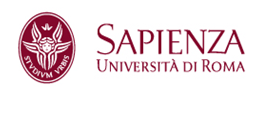 [Speaker Notes: Efficienze:
Totale:  47%
Geo: 120%
Nat: 6%
Biologia: 65%
Biotecnologie: 90%
Amb: 29%]
PER ULTERIORI INFORMAZIONI
https://web.uniroma1.it/fac_smfn/
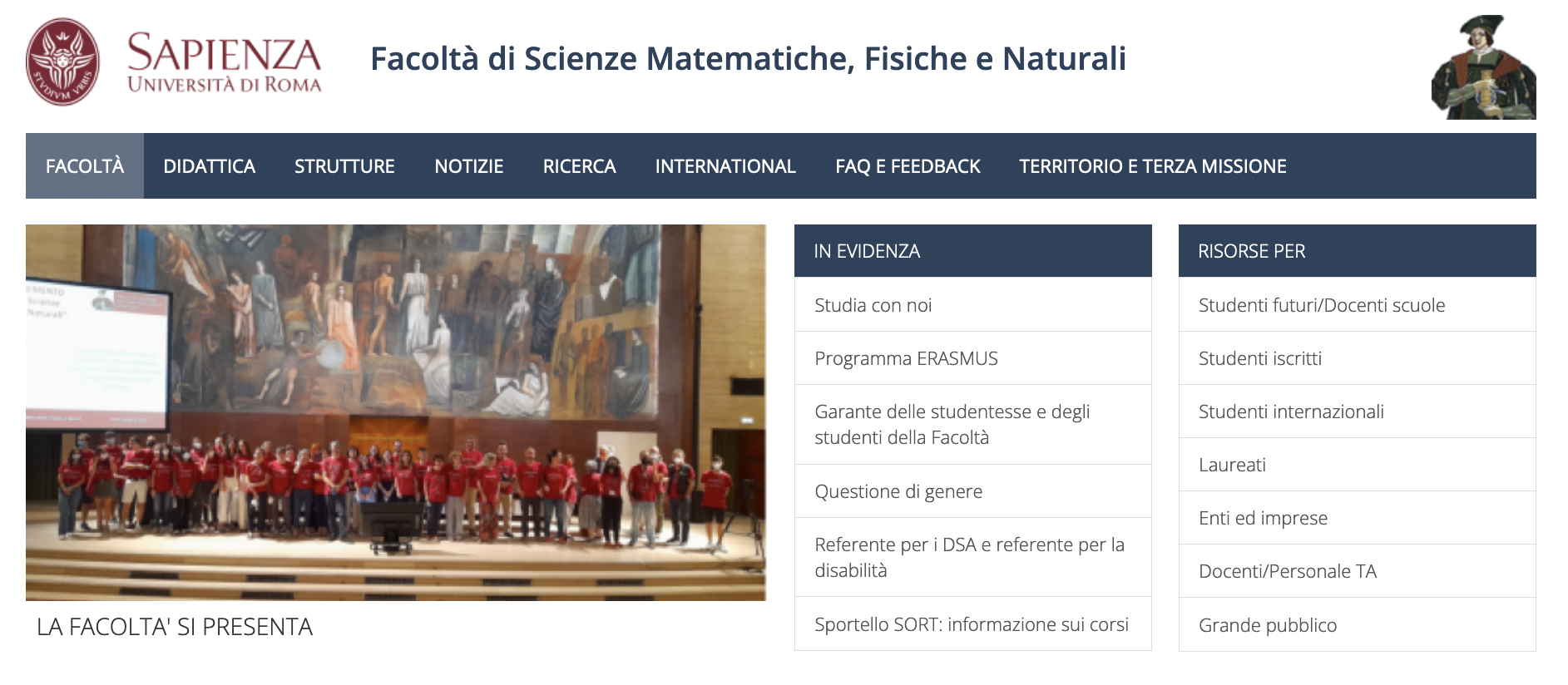 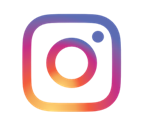 https://www.instagram.com/smfn_sapienza
Facoltà di Scienze Matematiche, Fisiche e Naturali
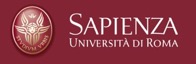 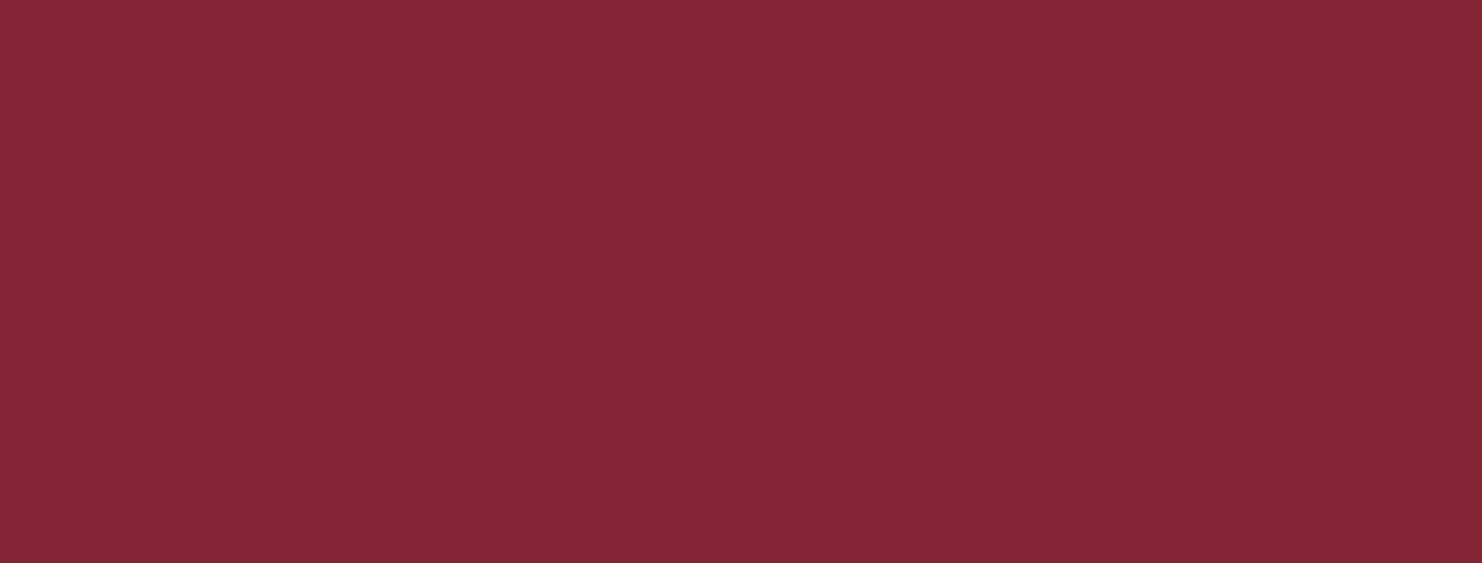 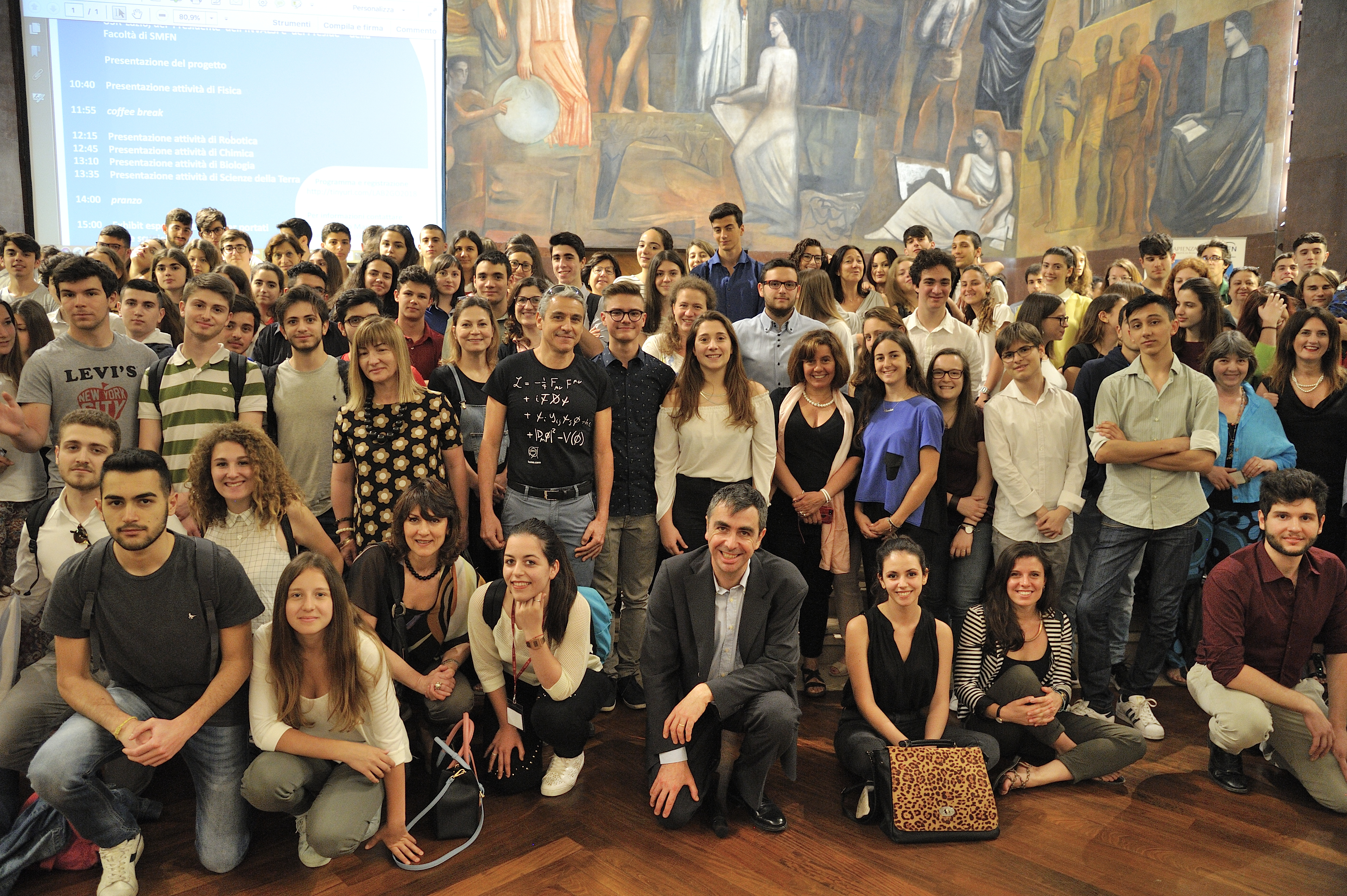 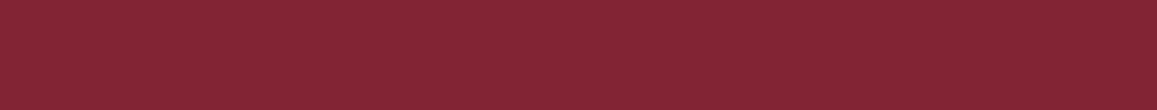 BENVENUTI!!!
BUON LAVORO
GRAZIE A TUTTI COLORO CHE RENDONO IL PROGETTO FATTIBILE